Real-world data for measuring the impact of health technology assessment of drugs in SingaporeShe Hui TAN1@, Hansen SUN1, Kwong NG1  1Agency for Care Effectiveness (ACE), Ministry of Health, Singapore, @TAN_She_Hui@moh.gov.sg
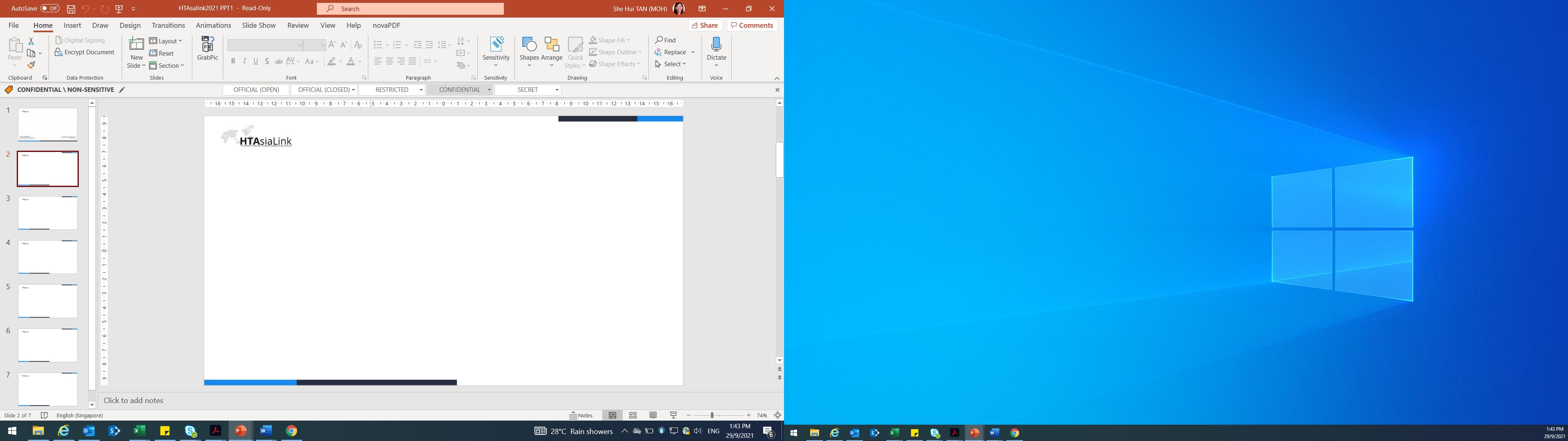 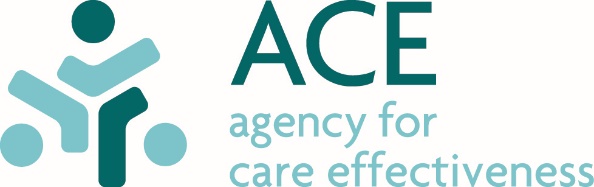 

RESULTS
BACKGROUND
The Agency for Care Effectiveness (ACE) conducts health technology assessment (HTA) of drugs to inform subsidy decisions by the Drug Advisory Committee (DAC).
Following subsidy implementation, drugs with significant impact to patients and healthcare system are selected to study the impact of subsidy listing on utilisation, clinical practice, patient outcomes and long-term healthcare costs.
This research aims to provide an overview of the availability and quality of real-world data (RWD) used for assessing the impact of drug-related subsidies in Singapore.
Eleven common RWDs were used in the 17 evaluations reviewed, including 1 PD, 2 PSD, 3 ED, 3 CD, 1 OGD and 1 SD (Table 1). Ten RWDs were government data and 8 of them included solely or predominantly data from the public sector. 
PD, at either patient- or aggregated level, were most commonly used, appearing in 14 (82%) of the 17 evaluations. PSD were used in 10 (59%); ED in 7 (41%); CD in 4 (24%); and OGD in 2 (12%) evaluations. Only 1 (6%) evaluation involved SD. 
The identified RWD were limited by poor coverage of private sector, non-standardised drug coding, incomplete data and restricted data transparency and accessibility.
Table 1. RWD used in the evaluations (n= 17) for measuring measuring impact of drug subsidies, 2018-2019

METHODS
A review was performed on evaluations conducted between January 2018 and October 2019 that measure the impact of drug subsidies. RWD used in these evaluations were examined. 
Informal interviews and discussions with data custodians or providers were conducted to characterise and summarise the datasets and their use. 
Six RWD categories were studied: 
prescription data (PD)
encounter data (ED= diagnoses, laboratory results, treatment and prognosis derived from inpatient or outpatient visits)
claims data (CD= claims for government subsidies or health insurances)
procurement and sales data (PSD)
survey data (SD)
other government data (OGD, e.g. death registry)

CONCLUSION
While RWD of reasonable quality are routinely used to measure the impact of drug subsidies within the public healthcare sector in Singapore, there is a need for standardised drug codes and better accessibility to data in the private sector.
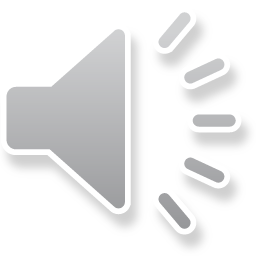 www.ACE-HTA.gov.sg
[Speaker Notes: Good afternoon everyone, I am She Hui from the agency for care effectiveness also known as ACE in short, under ministry of health Singapore. I will be sharing on my abstract on real world data for measuring the impact of health technology assessment of drugs in Singapore.
To support the DAC subsidy recommendation, ACE conducts HTA of drugs to inform the subsidy decision. Following the subsidy implementation, drugs with significant impact to the patients and healthcare system are selected to study the impact of subsidy listing on utilization, changes in clinical practice, patient outcomes and long-term healthcare costs. This review aims to provide an overview of the availability and quality of real-world data used in the evaluations to access the impact of drug-related subsidies in Singapore.
For the methods, we performed a review on evaluations conducted between January 2018 and October 2019 that measure the impact of drug subsidies to examine the real world data that were used. Informal interviews and discussions with data custodians or providers were conducted to characterise and summarise the datasets and their use. There were six categories of aggregated or patient level RWD that were studied.
They are prescription data, clinical encounter data, claims data, procurement and sales data, survey data and other government data.
Eleven common RWDs were used in the 17 evaluations reviewed, including 1 PD which include prescribed or dispensed drugs data, 3 clinical ED including data on diagnoses, lab results, treatment and prognosis derived from the inpatient or outpatient visits, 3 CD which consists of claims for government subsidies such as for drugs listed on medication assisted fund (MAF), or other payers system and health insurances, 2 PSD from the public healthcare institutions, or national level sales data from IQVIA, 1 SD and 1 OGD which is death registry. Out of the 11 RWD identified, 10 of them were government data and 8 of them included predominantly data from the public sector. 
Patient or aggregated level PD which reflects the actual clinical practice and utilisation trend, were most commonly used, appearing in 14 of the evaluations reviewed. Other than PD, the procurement and sales data were used in 10 evaluations, followed by ED were used in 7 evaluations and CD were used in 4 evaluations. OGD and SD were only used in 1 or 2 evaluations. However, there are several limitations with the identified RWD, which include poor coverage of private sector, non-standardised drug coding, incomplete data capture of varying degree across the different datasets, and lastly, restricted data transparency and accessibility due to data governance. Hence, typically, 1 evaluation will require multiple RWD sources with known limitations pooled together, to complement each other.
In conclusion]